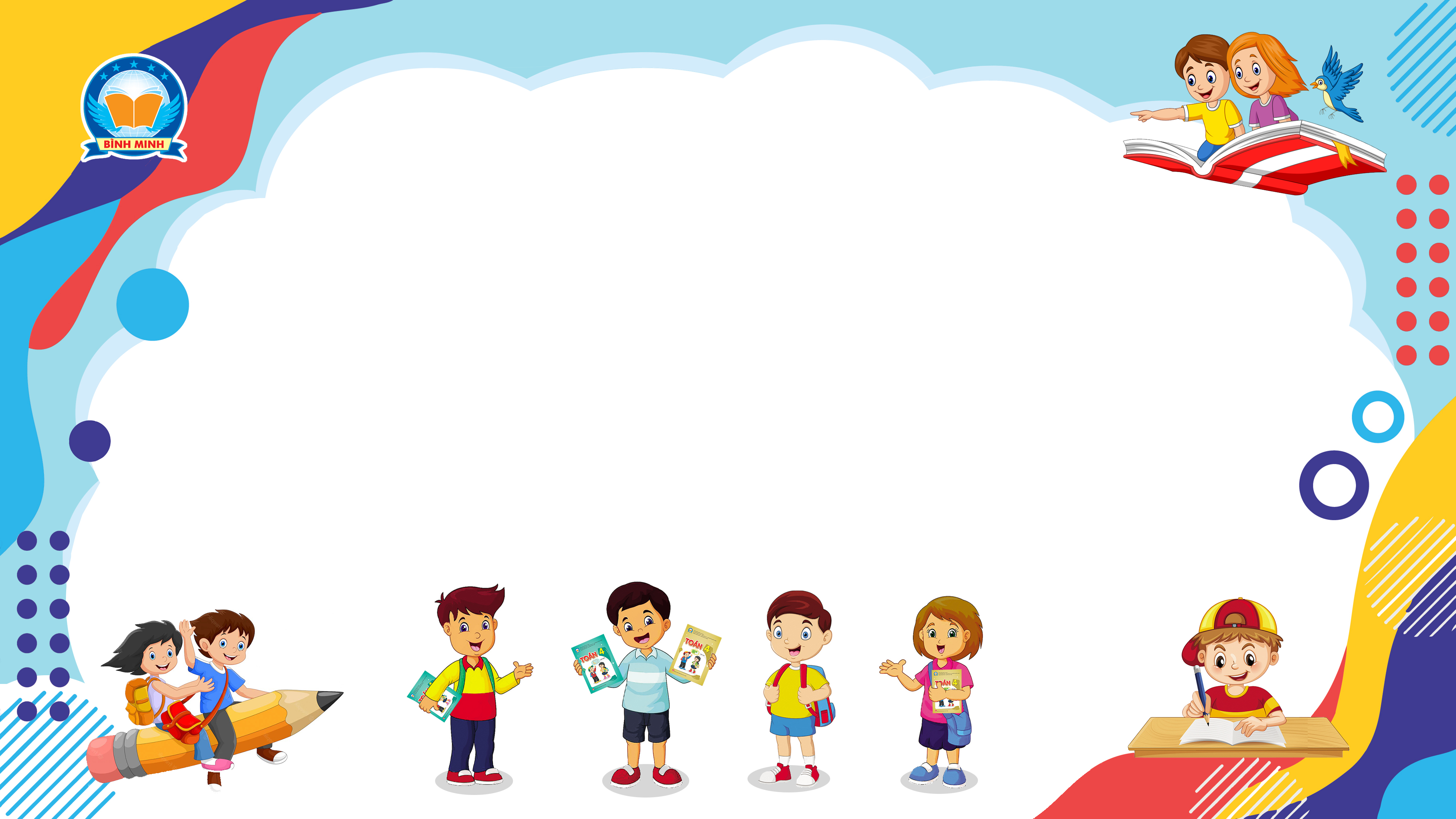 Bài 13
XEM ĐỒNG HỒ
(Sách giáo khoa Toán 3 - Tập một - Trang 18)
Thứ … ngày … tháng … năm ….
Bài 13
Xem đồng hồ
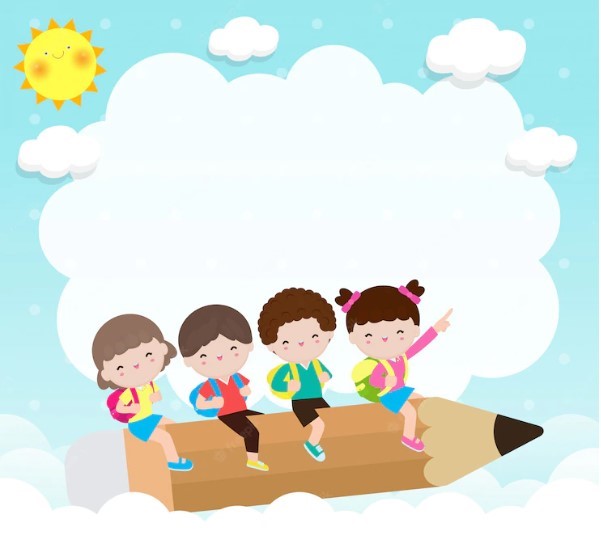 KHỞI ĐỘNG
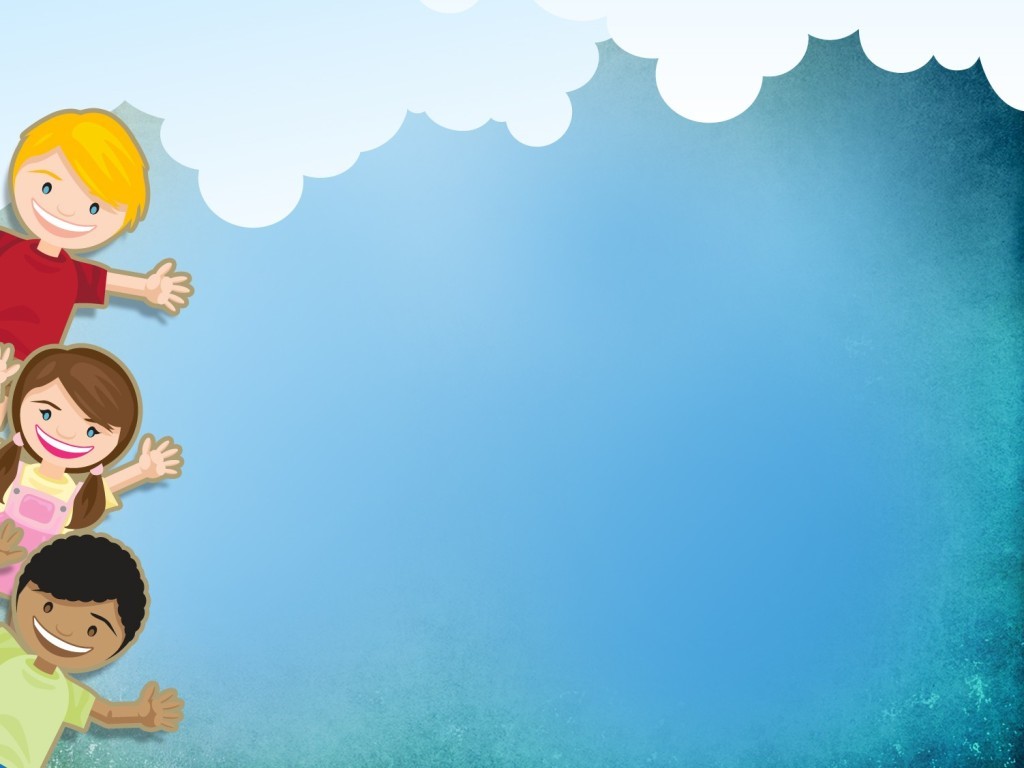 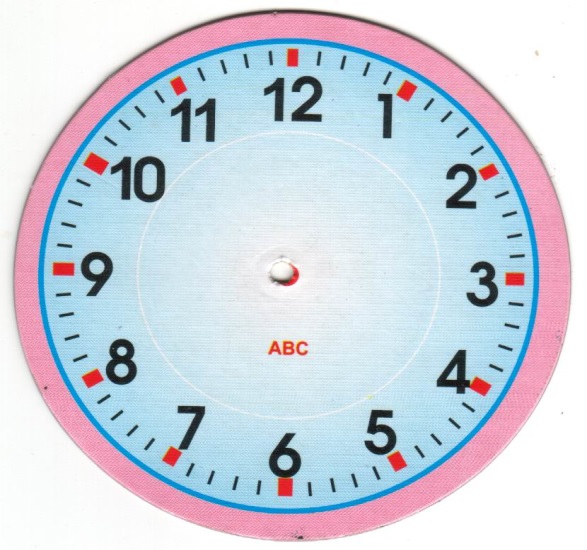 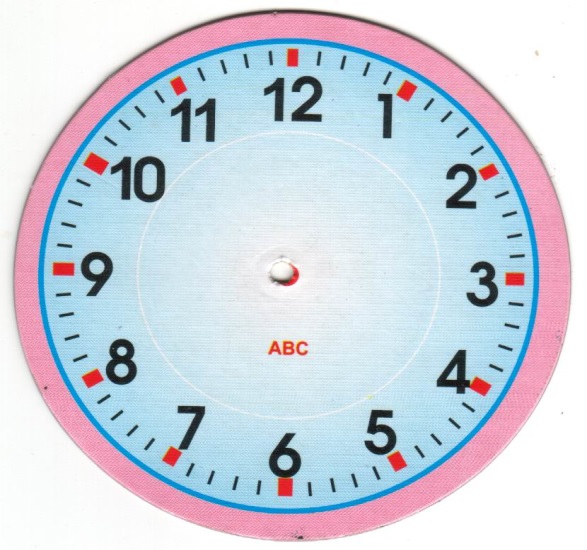 Đố bạn?
8 giờ 15 phút
10 giờ 30 phút
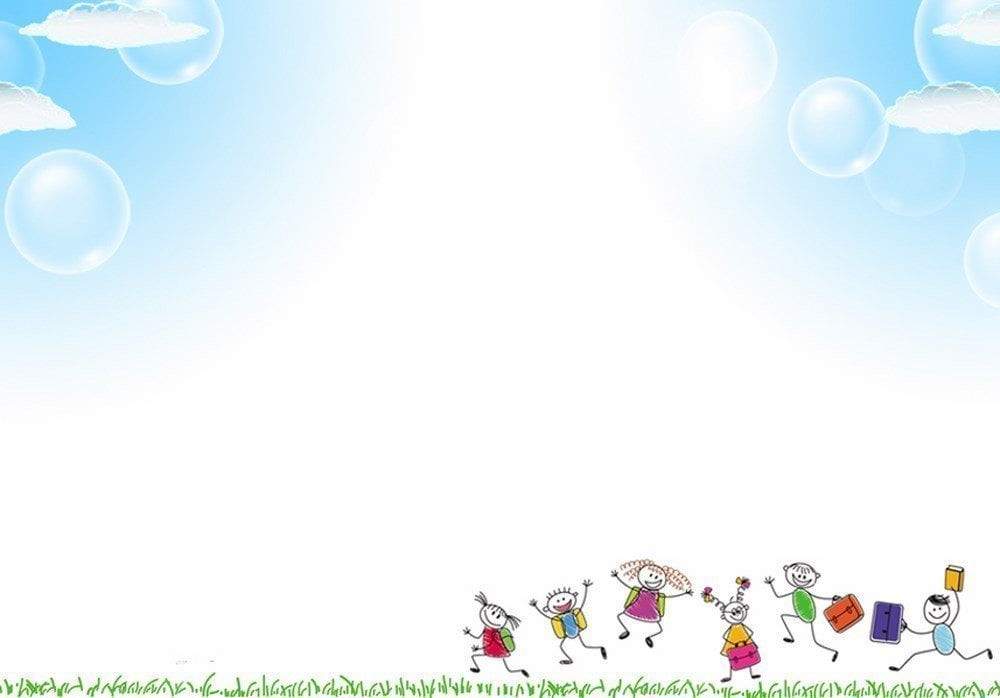 Còn 10 phút nữa thì đến 7 giờ.
Ta đếm:
 5; 10; 15; 20; 25
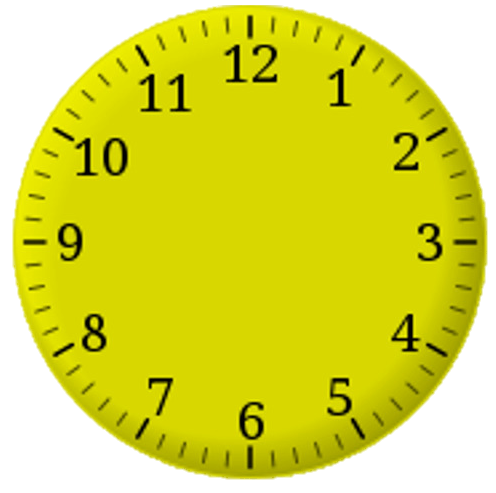 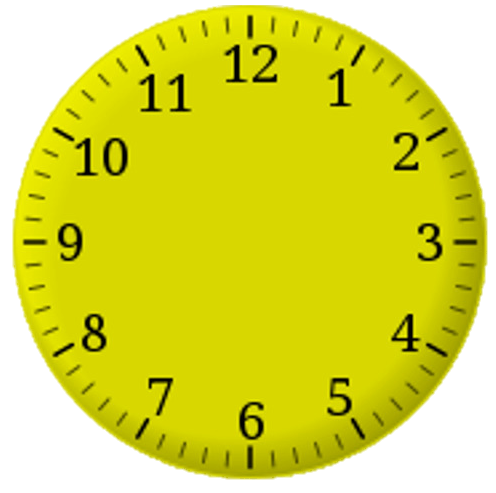 5
5
10
10
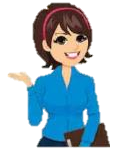 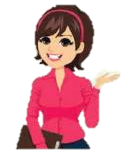 15
20
25
6 giờ 50 phút
Đồng hồ chỉ 9 giờ 25 phút
hay 7 giờ kém 10 phút
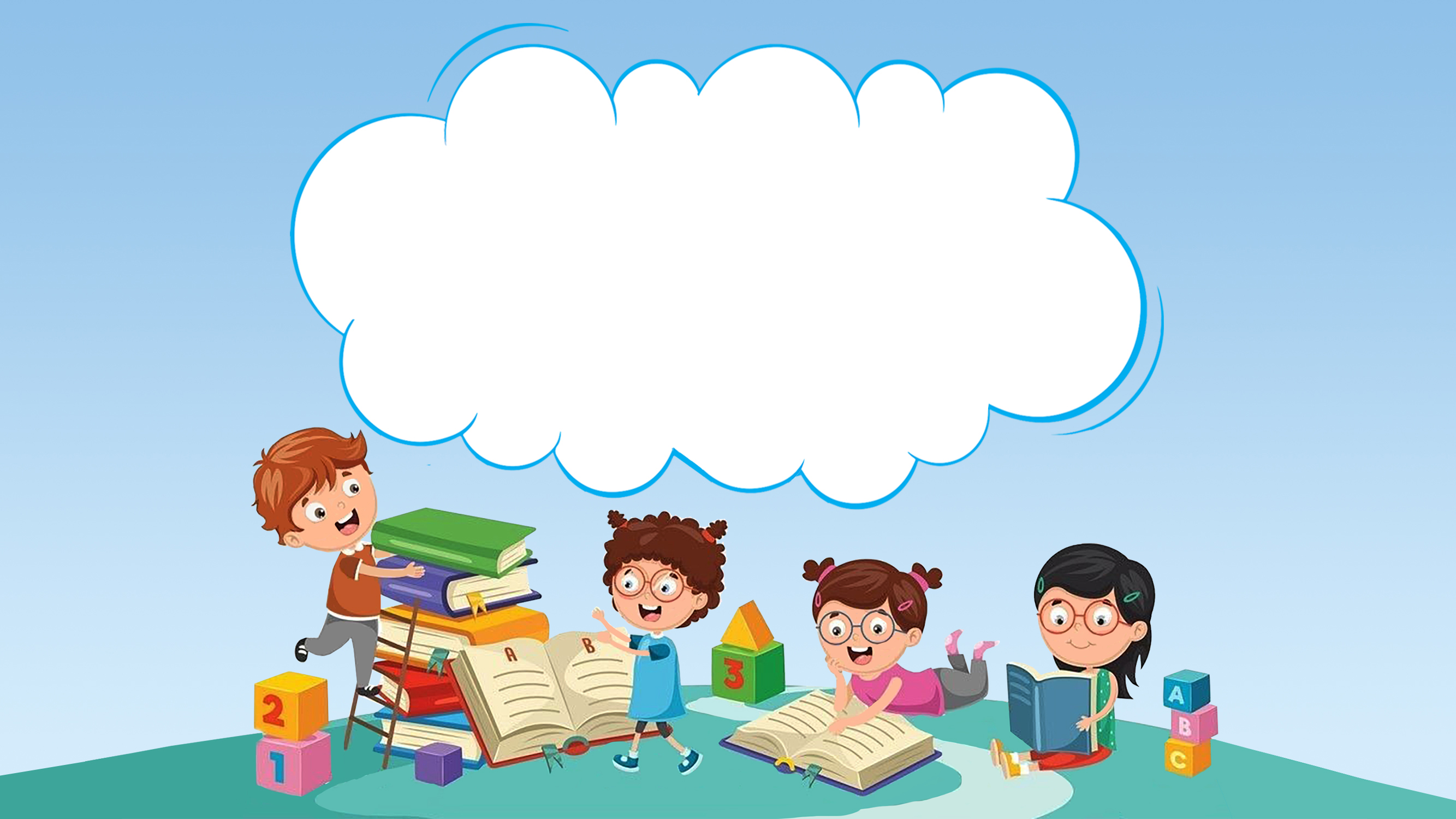 THỰC HÀNH
LUYỆN TẬP
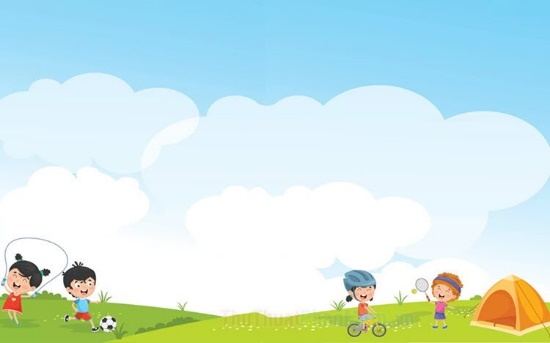 1. Mỗi đồng hồ dưới đây chỉ mấy giờ?
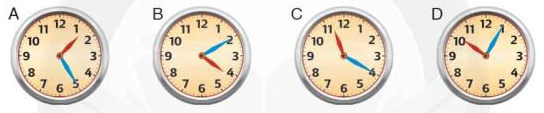 11 giờ 20 phút
10 giờ 5 phút
4 giờ 10 phút
1 giờ 25 phút
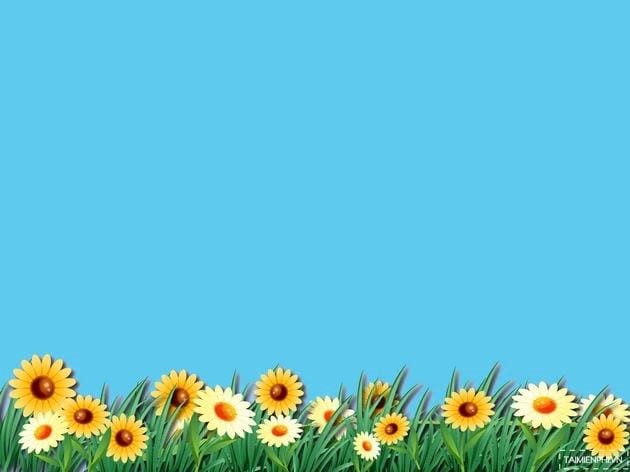 2. Đọc giờ trên mỗi đồng hồ (theo mẫu):
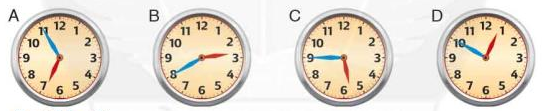 6 giờ 55 phút
hay 7 giờ kém 5 phút
2 giờ 40 phút
hay 3 giờ kém 20 phút
5 giờ 45 phút
hay 6 giờ kém 15 phút
1 giờ 50 phút
hay 2 giờ kém 10 phút
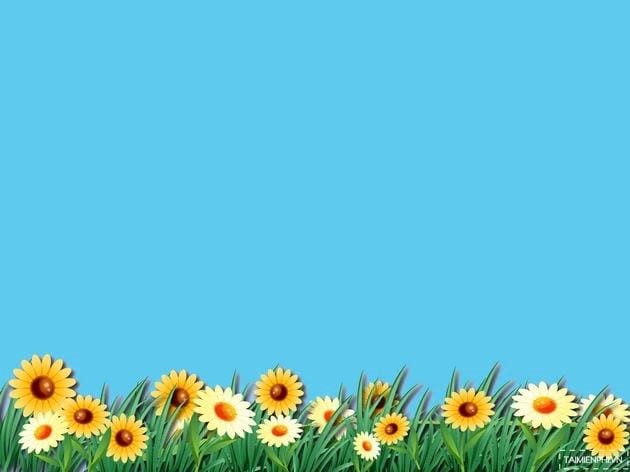 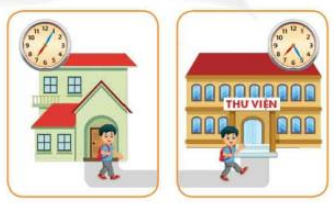 3. Quan sát tranh rồi cho biết: 
Bạn Tuấn bắt đầu đi từ nhà lúc mấy giờ sáng?
Bạn Tuấn đến thư viện lúc mấy giờ sáng ?
Bạn Tuấn đi từ nhà đến thư viện hết bao nhiêu phút?
a) Bạn Tuấn bắt đầu đi từ nhà lúc 7 giờ 5 phút sáng.
b) Bạn Tuấn đến thư viện lúc 7 giờ 25 phút sáng.
c) Bạn Tuấn đi từ nhà đến thư viện hết 20 phút.
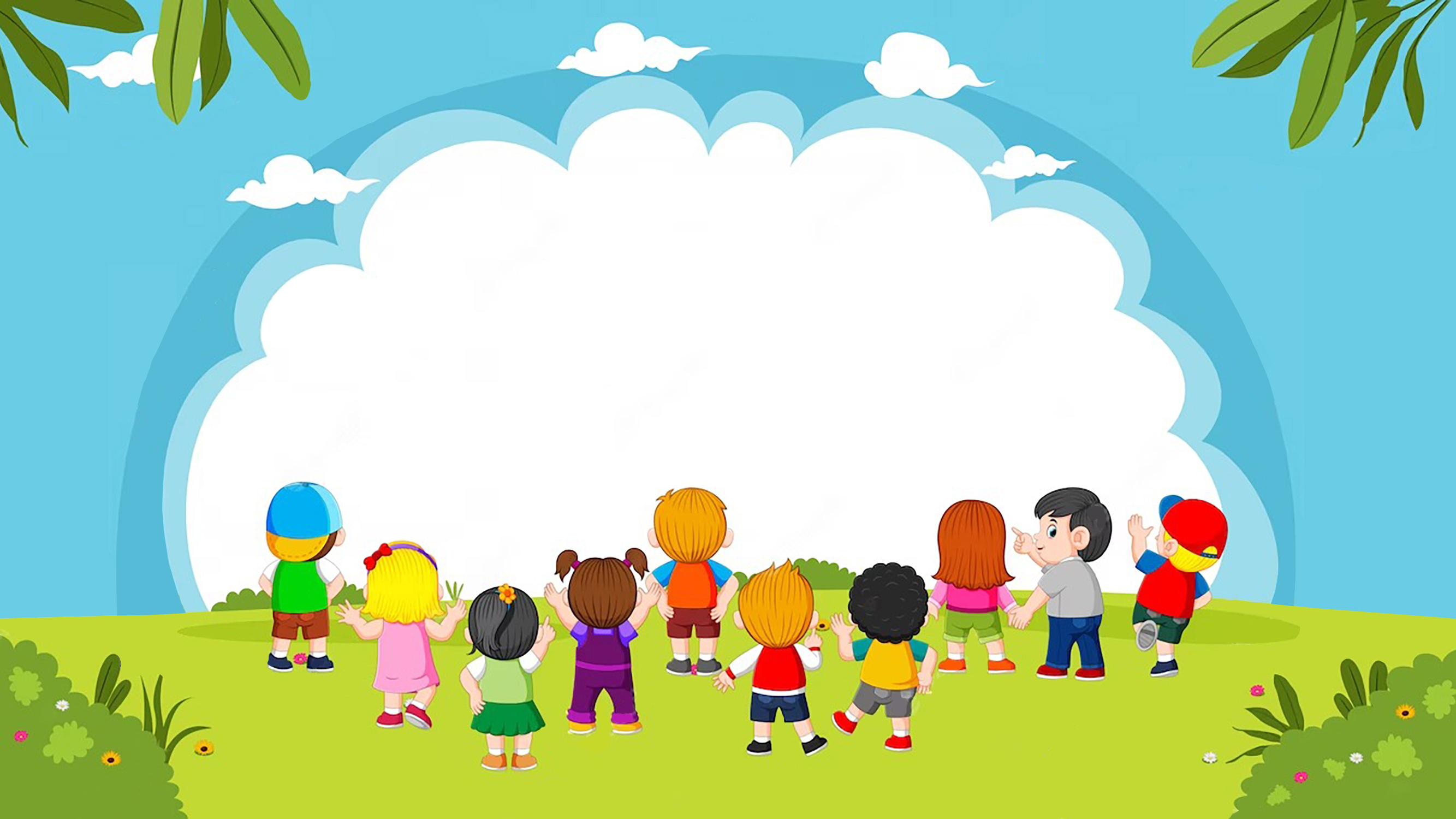 VẬN DỤNG
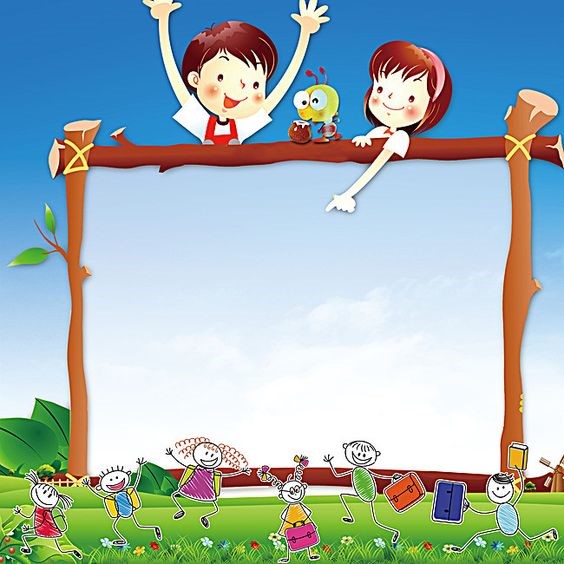 12
12
11
11
1
1
10
10
2
2
9
9
3
3
8
8
4
4
7
7
5
5
6
6
Ai xem đồng hồ giỏi?
2
1
7 giờ 20 phút
4 giờ 40 phút
hoặc: 5 giờ kém 20 phút
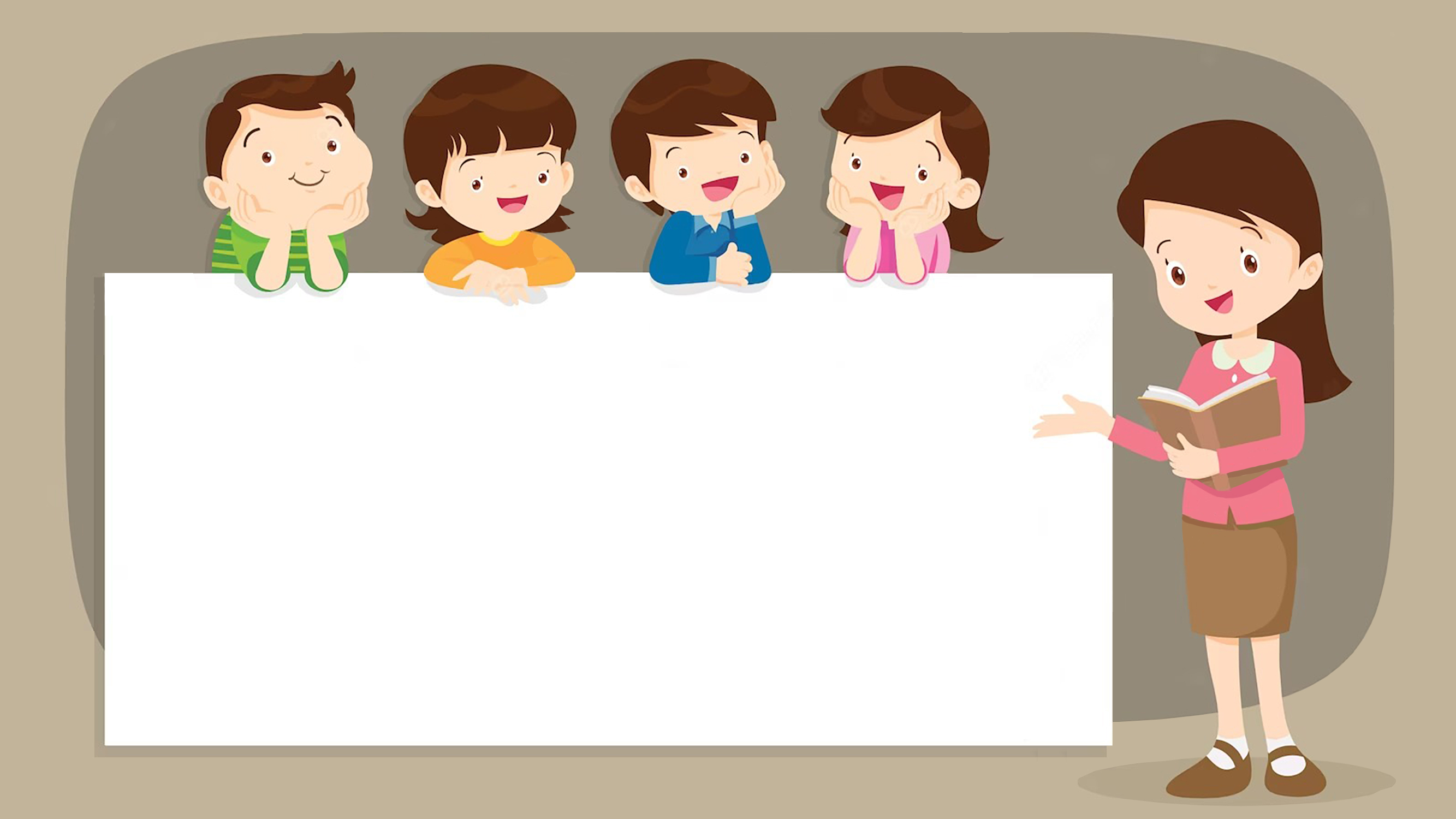 DẶN DÒ
1. 
2.
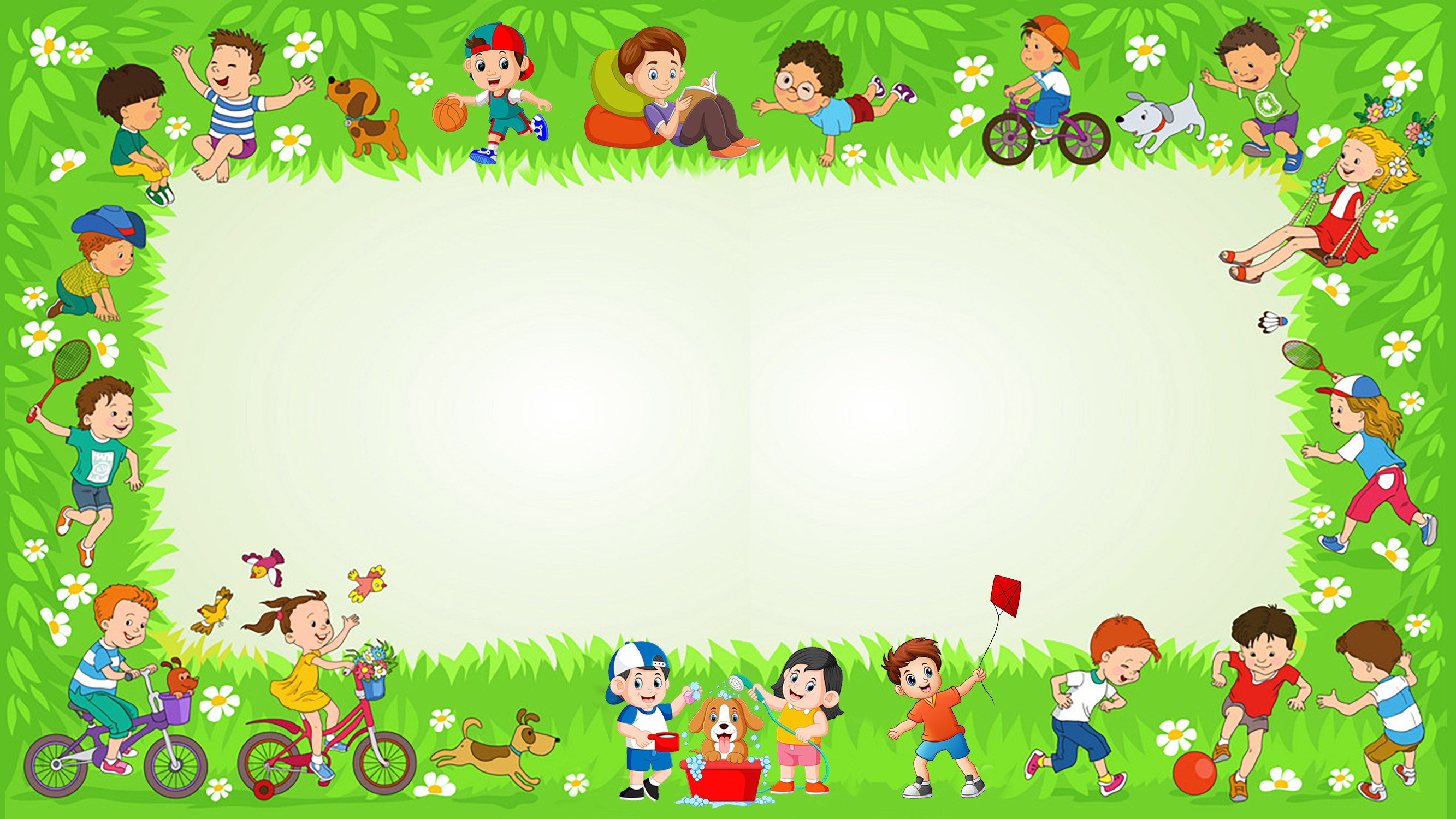 Chúc các emhọc tốt
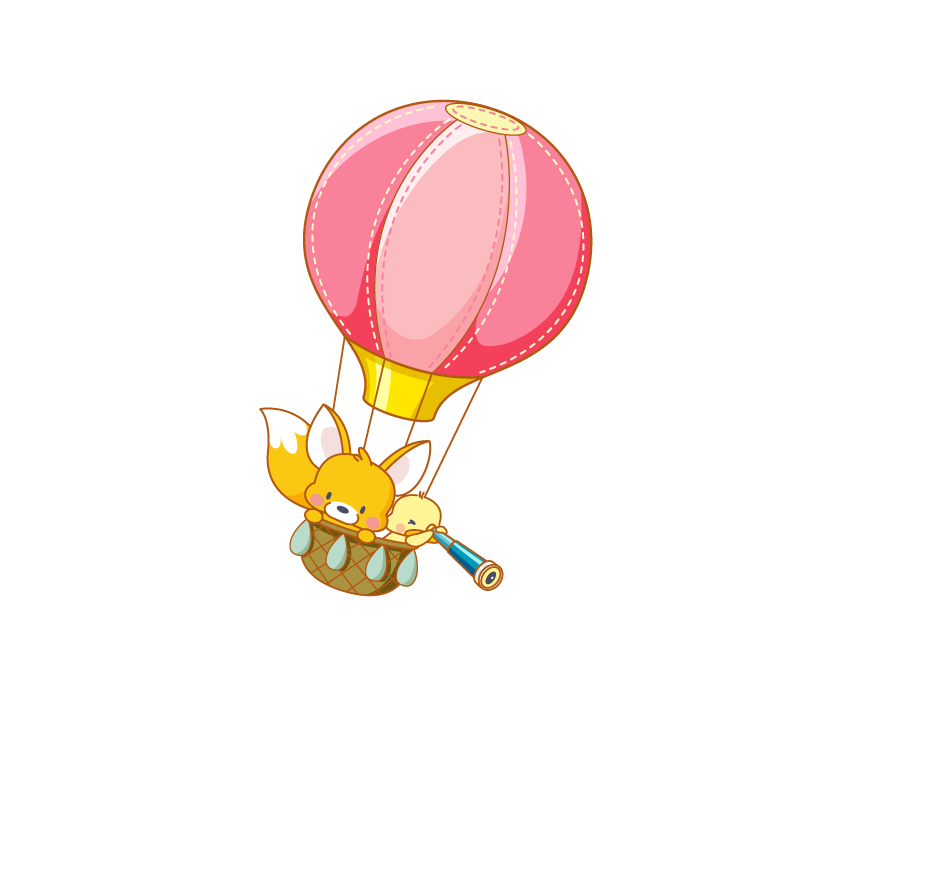 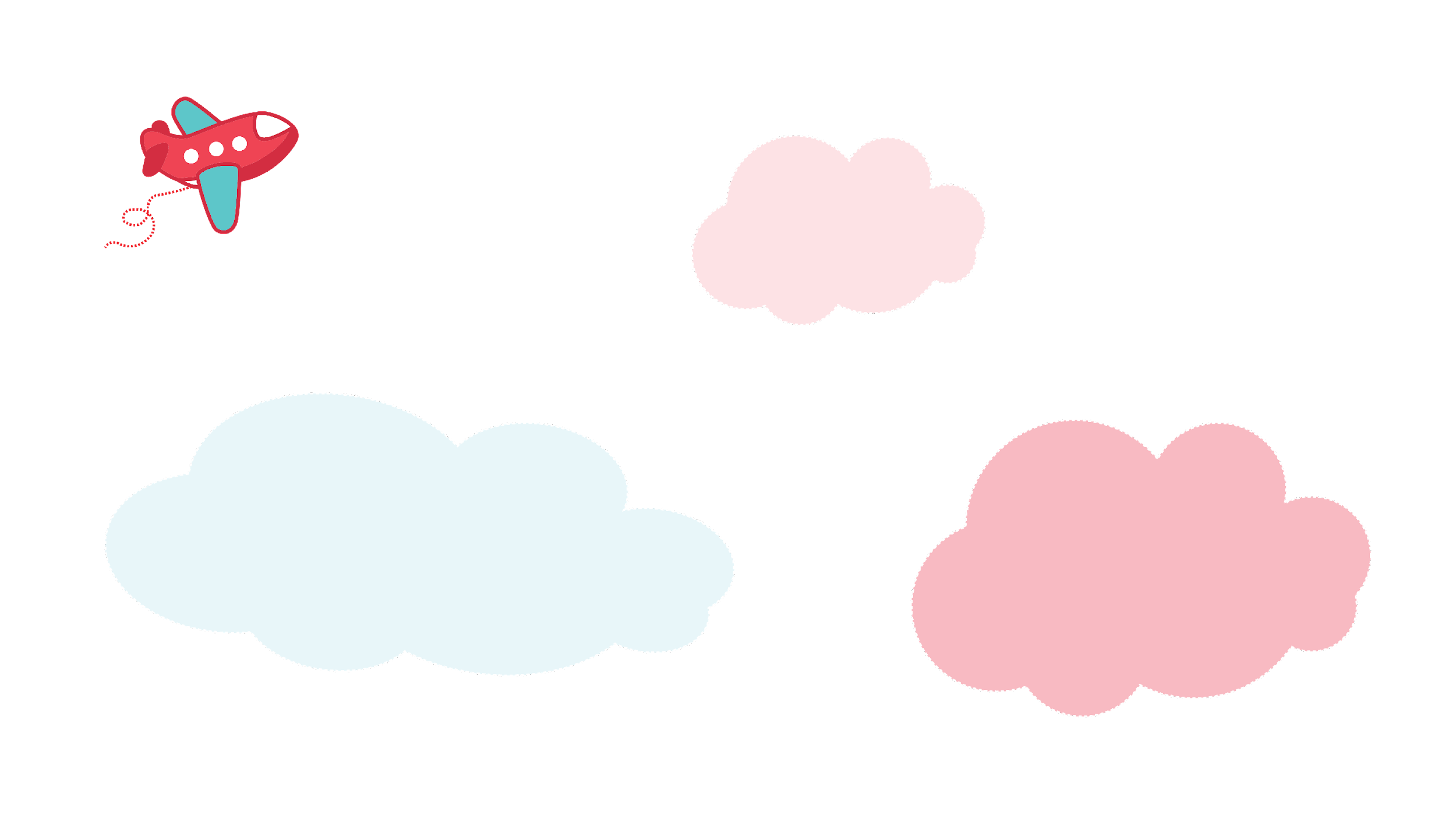 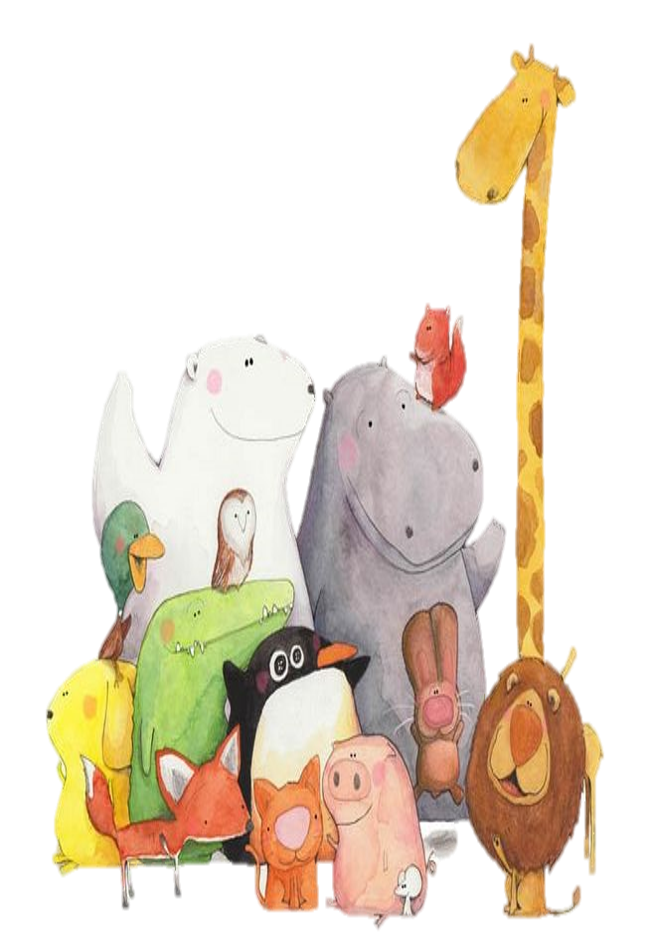 Tạm biệt các em!